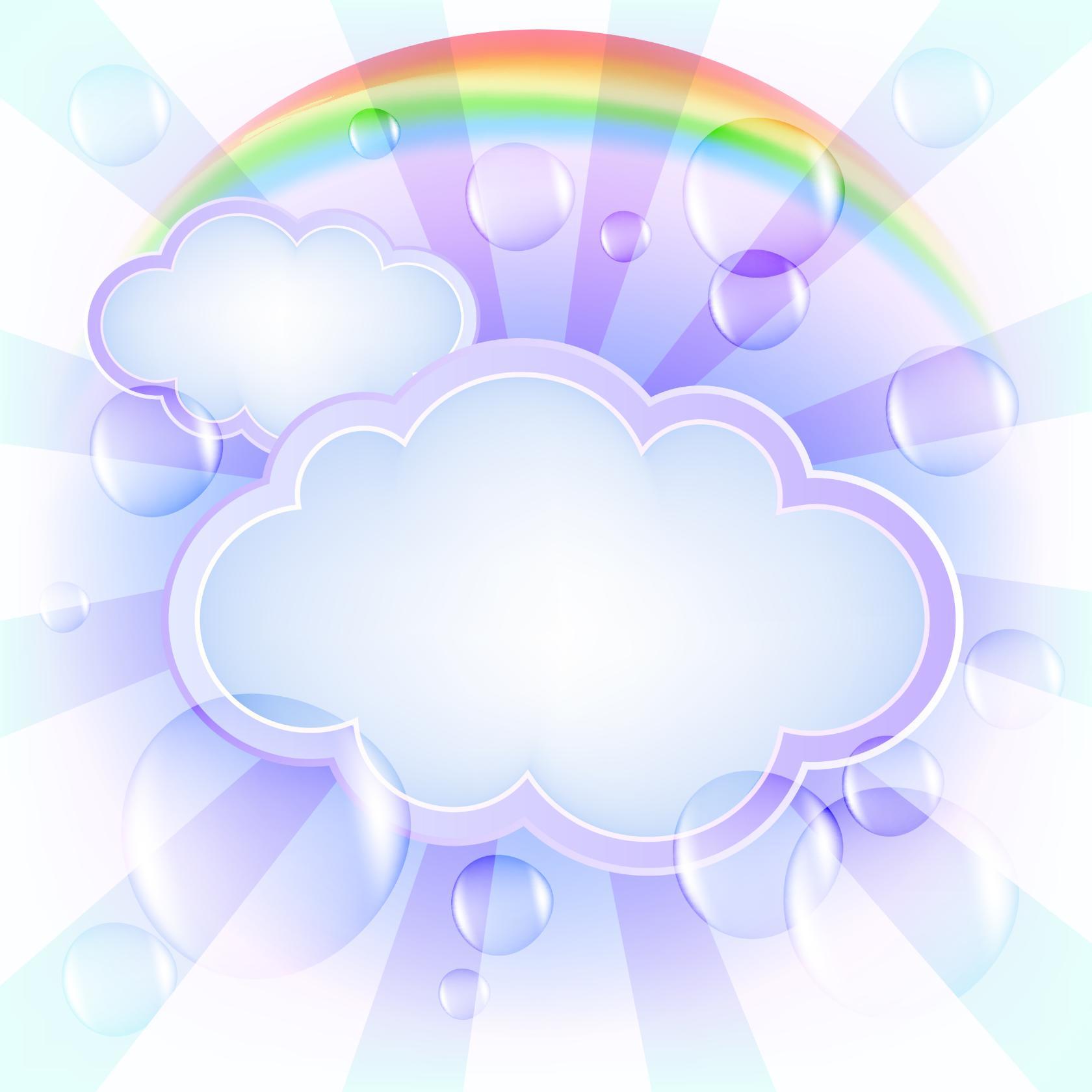 Дидактическая игра:
«Реши правильно!»
(4-5 лет)
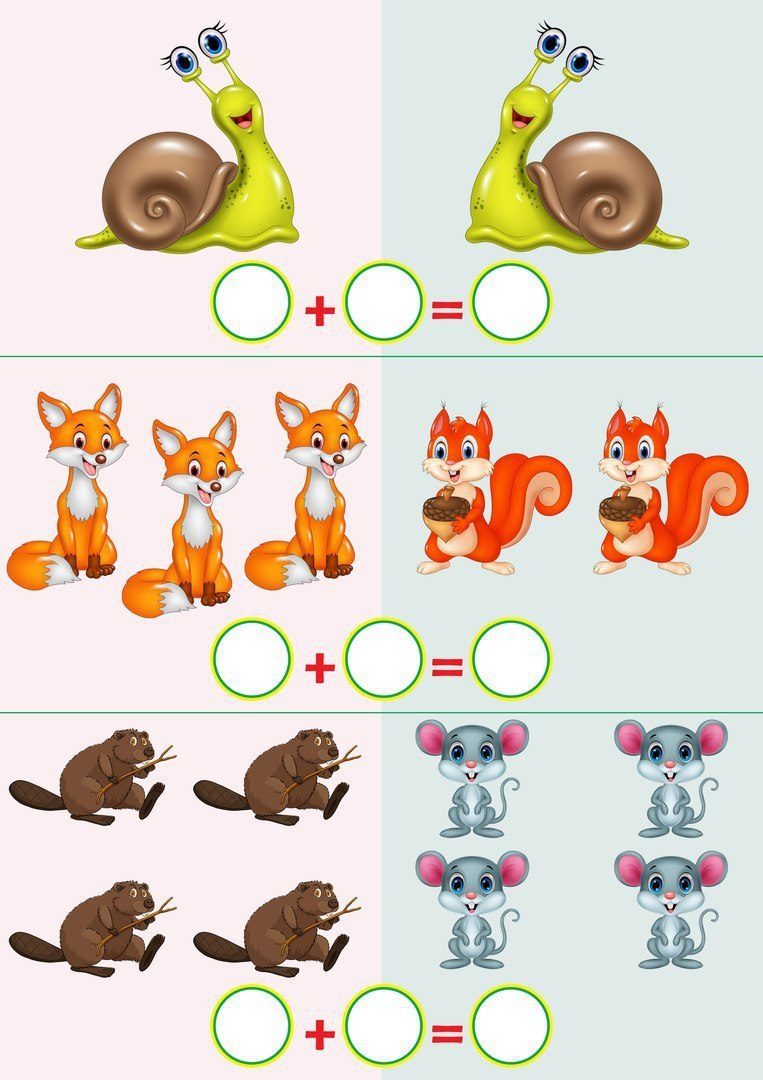 1
1
2
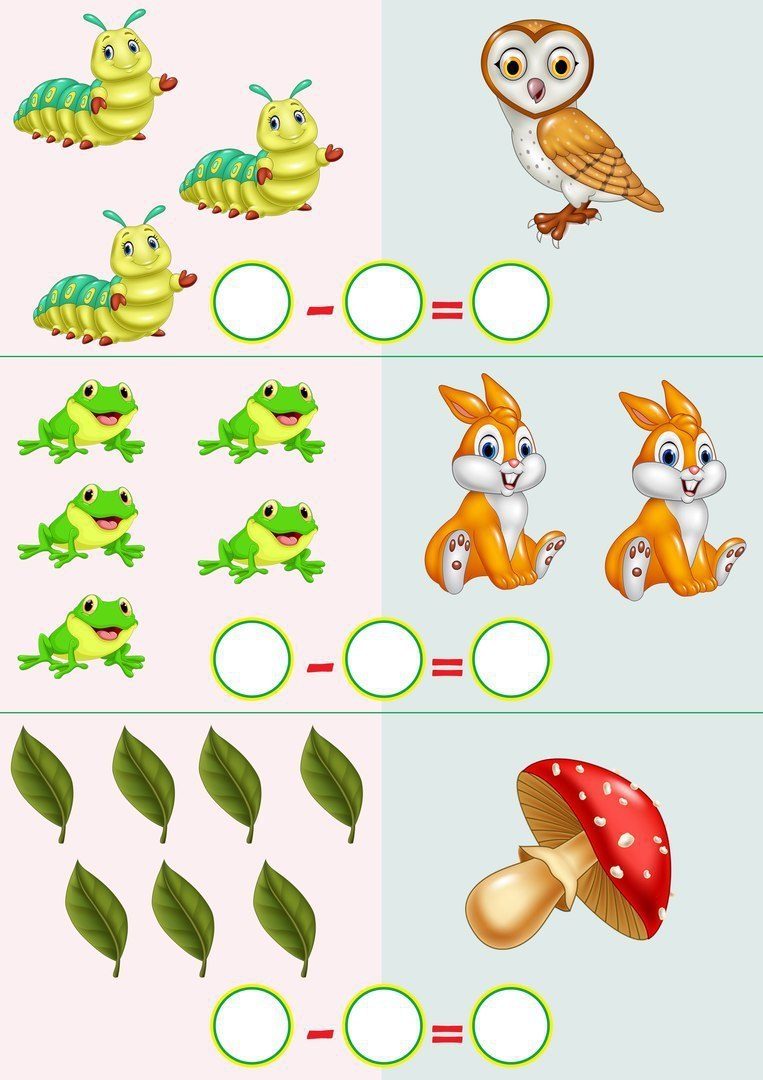 2
3
1
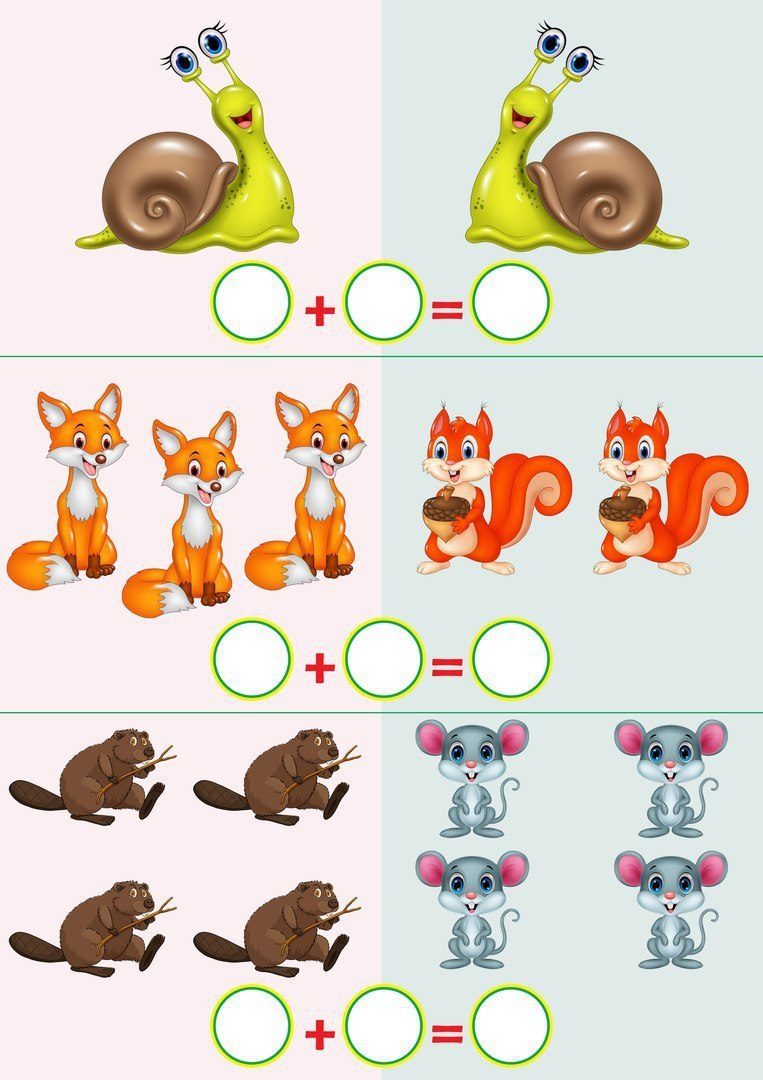 3
2
5
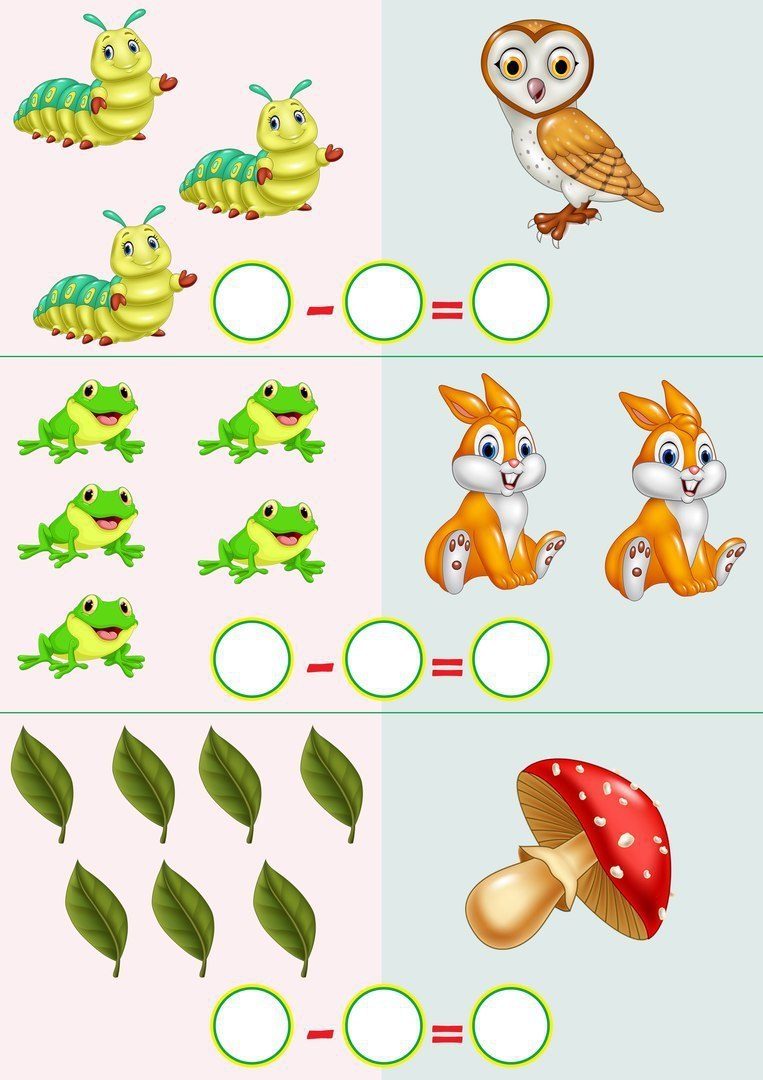 5
2
3
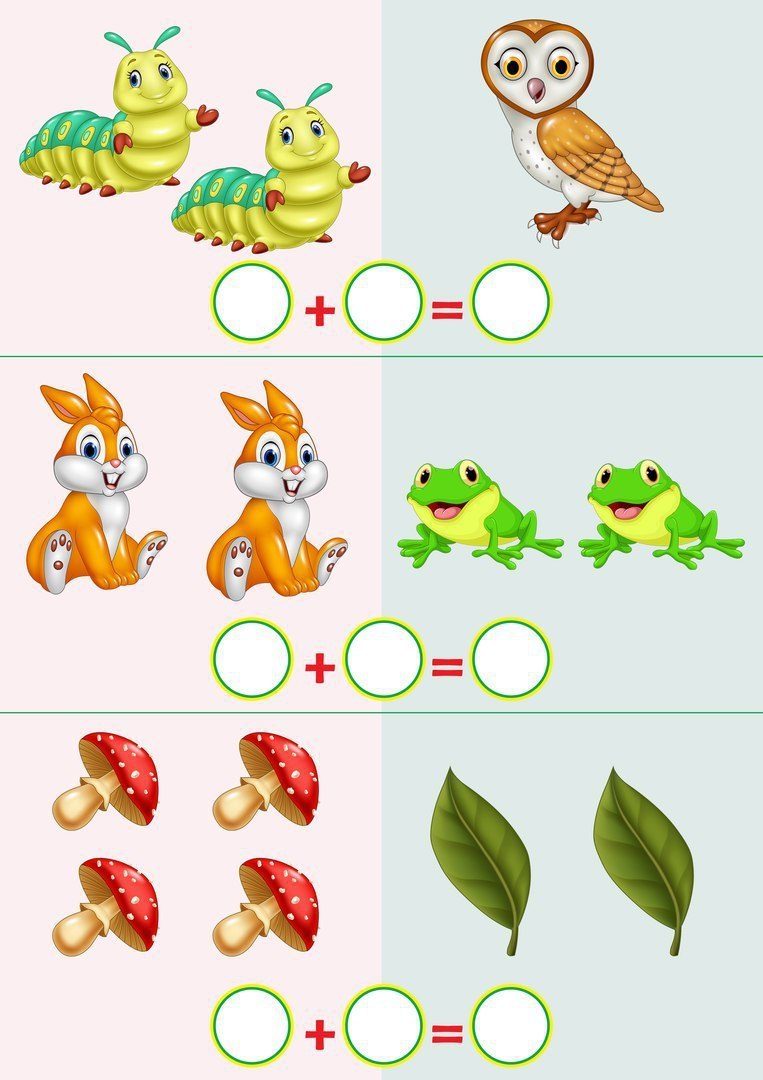 2
2
4